Les résultats de l’enquête STI2D
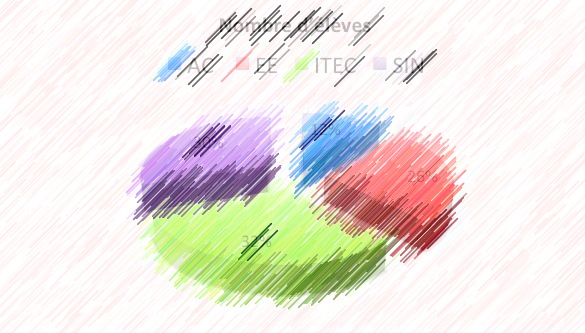 M. RageIGEN STI
Séminaire STI2D 2012
Version 1 – 13 05-2012
Les effectifs et le poids relatif
3,1
3
6,9
7,6
Poids des filières en % du nombre d’élèves de première GT
Répartition entre spécialités
3121
7758
6637
8265
Nota : la spécialité AC accueille déjà plus d’élèves que le STI Génie civil
Au niveau des établissements
En 2011-12, 594 EPLE proposent le bac STI2D contre 601 l’année précédente et avec 8 EPLE qui ne proposaient pas STI avant.

Nombre d’EPLE                                                           proposant les                                                                  spécialités
Comparatif EPLE : élèves/spécialités
[Speaker Notes: Si l’on fait le ratio nombre d’élèves sur nombre d’établissements on trouve 24,2 pour AC, 14,9 pour EE, 21,2 pour ITEC et 21,9 pour SIN ce qui tendrait à montrer qu’en général la carte des formations ancienne a pesée, les lycées du « génie civil »ont principalement ouvert AC et souvent pas d’autres options ou EE et donc ont en moyenne deux groupes.
EE est la spécialité qui souffre d’un manque d’attractivité.]
Perspectives pour la rentrée 2012
Sur les 26 académies qui ont répondu à l’enquête : 
 6 nouveaux établissements sont prévus à la rentrée 2012
L’évolution de l’offre nationale se traduira à la rentrée prochaine par l’ouverture dans les EPLE 23 AC, 0 EE, 8 ITEC et 14 SIN
Les intentions d’orientation en fin de seconde sont très positives
Transformations des filières à faibles flux
Elles se sont en très grande majorité transformées en bac STI2D mais l’effet structure est extrêmement important
Le choix des horaires
Enseignements technologiques transversaux
Le plus fréquent : 3 + 4 mais des situations d’EPLE très contrastées pouvant conduire à des situations incongrues 0 + 7 ou 7 + 0

Enseignements spécifiques de spécialité
Les deux possibilités les plus rencontrées sont 0 + 5 et 1 + 4 et quelquefois 2 + 3 ou 3 + 2 lorsque la structure le permet
Les locaux et équipements
En première les locaux sont définitifs pour 50% des EPLE, 38% en terminale
Sites connexes : 63 %
Sites éloignés : 28%
Sites intégrés : 13,5 % (peuvent être aussi connexes ou distants)
Les investissements faits par les CR sont en moyenne d’un peu plus de 1 M €
Les investissements prévus sur l’année prochaine sont en lègère hausse à 1,1M €
La formation des enseignants
En moyenne nationale :
2010-2011 : 
11 jours en présentiel (maxi 15, mini 6)
 9 jours dégagés de travail collectif
2011-2012 :
12 jours en présentiels (maxi 24, mini 6)
11 jours dégagés de travail collectif
Prévisions 2012 – 13 calées sur 2011-12